Create Your Success
Chapter 1
Finding a Satisfying Career
Begin with the belief that you can create the future you want.
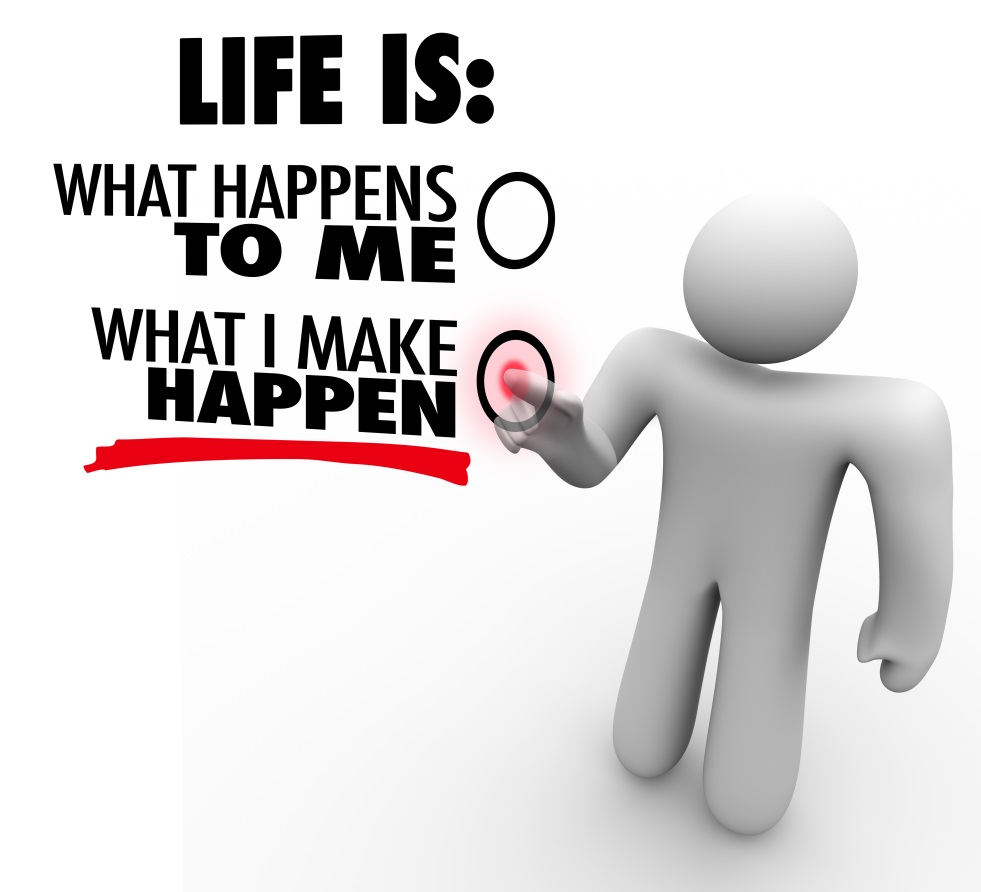 Finding a Satisfying Career
Assess your personality type and related strengths
Explore your vocational interests.
Know your values.
Discover multiple intelligences
Learn about the job market.
Gain job skills while in college.
Use updated job seeking strategies.
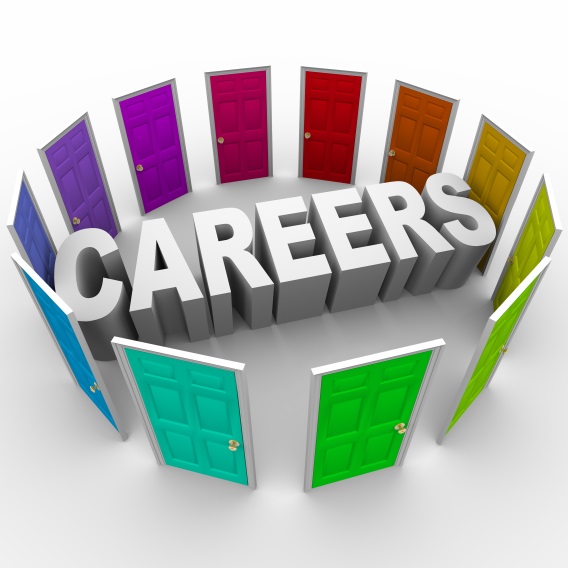 Education Increases Earnings
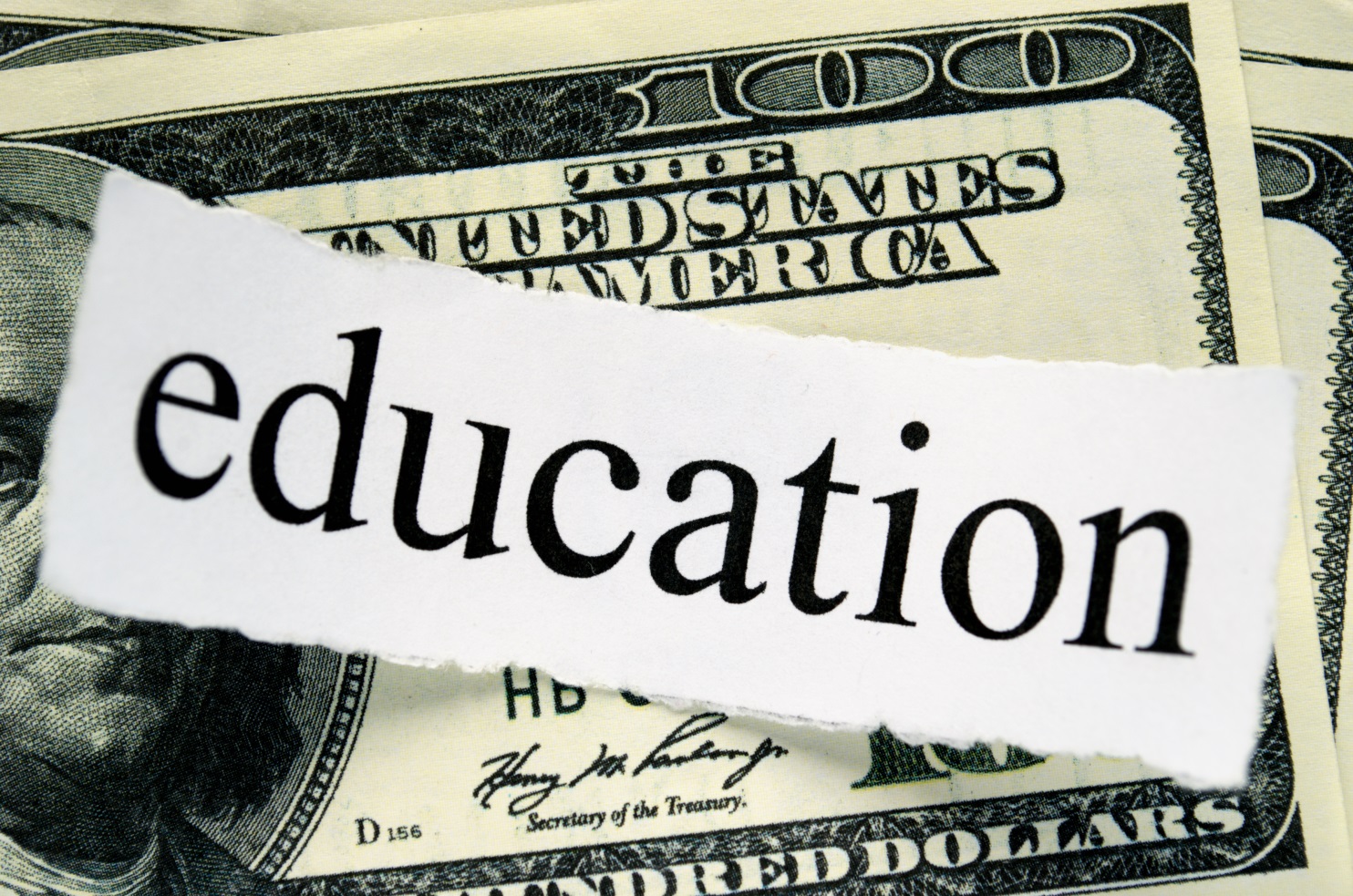 Education and Earnings
A college graduate earns $645,840 more than a high school graduate over a lifetime.

One college course is worth $16,146
One hour in a college course is worth $336

Would you go to class today if I offered to pay your $336?  
Of course this represents earnings over
a 30 year period.
Motivation is a key to success.
How can you motivate yourself to be successful?
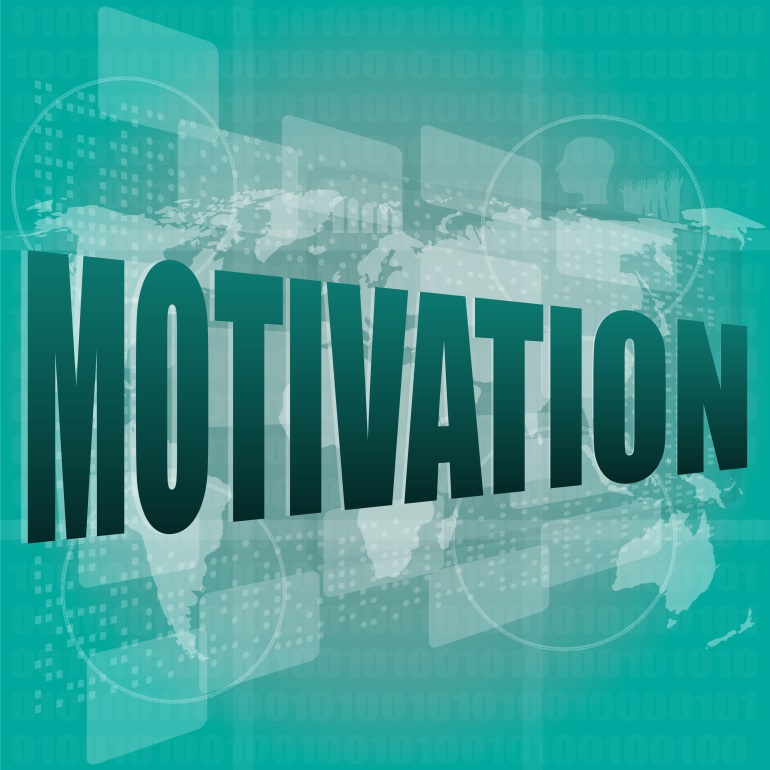 Motivation
Intrinsic motivation comes from within.  

Look for ways to enjoy college and find some personal meaning in it.
Motivation
Extrinsic motivation comes as a result of an external reward.  

What is the payoff for attending college?
Higher earnings
Having a satisfying career
Buying a car or home
Motivation
You are more likely to be happier and more successful if you use _________________
motivation.
Positive Thinking
No pessimist ever discovered the secrets of the stars, or sailed to an uncharted land, or opened a new doorway for the human spirit.                   Helen Keller
Benefits of Positive Thinking
Good health
Longevity
Happiness
Perseverance
Improved problem solving
Enhances ability to learn
If you are optimistic and believe that a goal is achievable, you are more likely to take the steps necessary to accomplish it.
Taking Control of Your Life
Where do you place the responsibility for control over your life?
Locus of Control
Internal
External
Believe you are in control of your life.
Be self-motivated.
Learn from mistakes.
Think positively.
Rely on yourself.
Life is a result of luck or fate.
Rely on others for motivation.
Look for someone to blame.
Think negatively.
Rely on others.
Successful Beliefs
Be proactive.
Begin with the end in mind.
Put first things first.
Think win-win.
First seek to understand, then to be understood.
Synergize.
Sharpen the saw.
Find your voice and inspire others to
    find theirs.
What is the self-fulfilling prophecy?
Self-fulfilling Prophecy
What you believe about yourself comes true.
Visualize Your Success
First, visualize what you want to accomplish.  
Then take action.
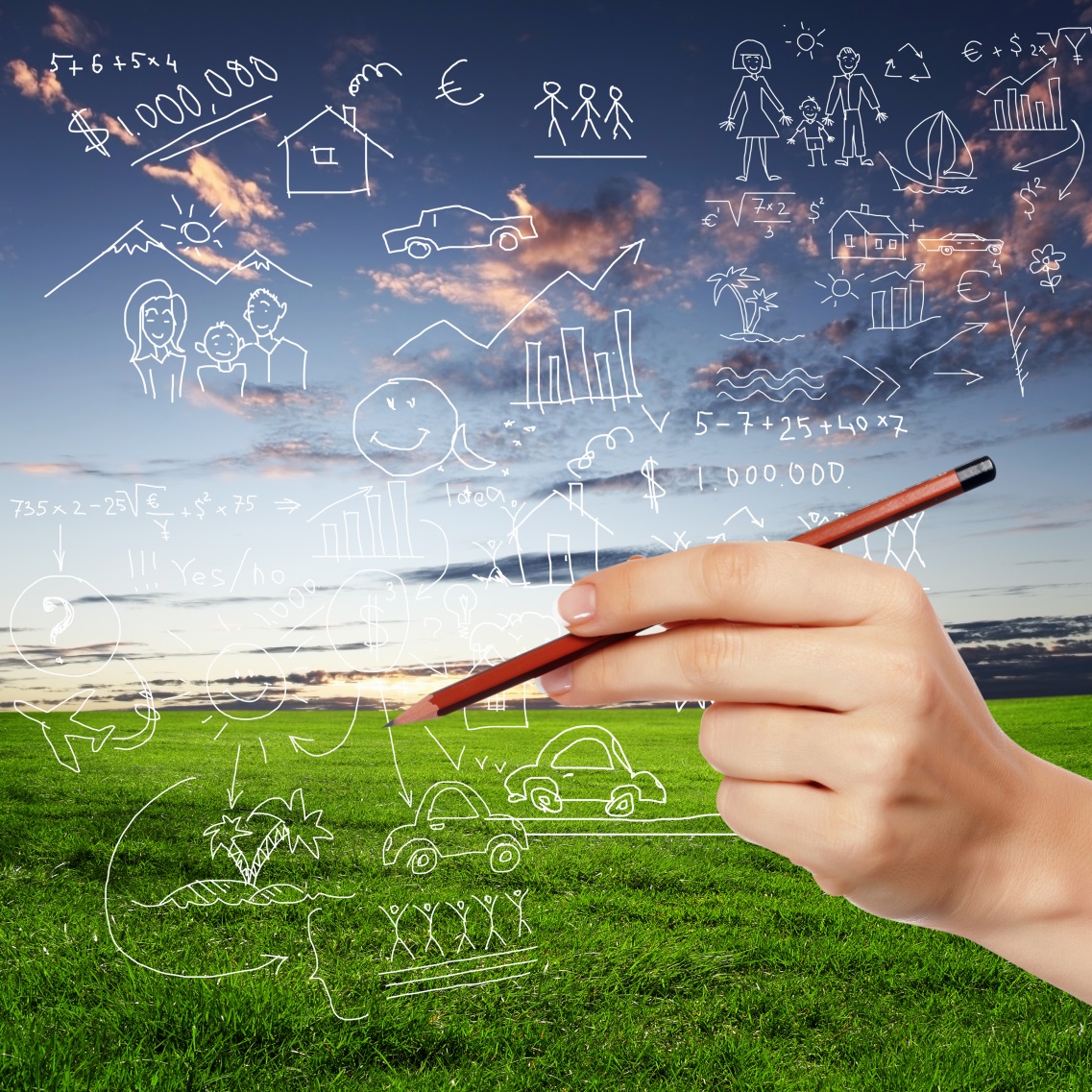 Secrets to Happiness
Happiness
Identifying, cultivating and using your personal strengths in

Love
Work
Play
Parenting
What is the difference between hedonism and happiness?
Hedonism
The more you have, the more you want.  You no longer appreciate what you have.
Happiness
The past does not determine your future.
Be grateful for what you have.
Forgive and forget.
Increase optimism and hope for the future.\
Find activities that make you happy.
Savor the happy times.
Enjoy the present moment. 
Experience flow (what we feel when we
    are doing something that matches our
    strengths.)
What does happiness mean to you?
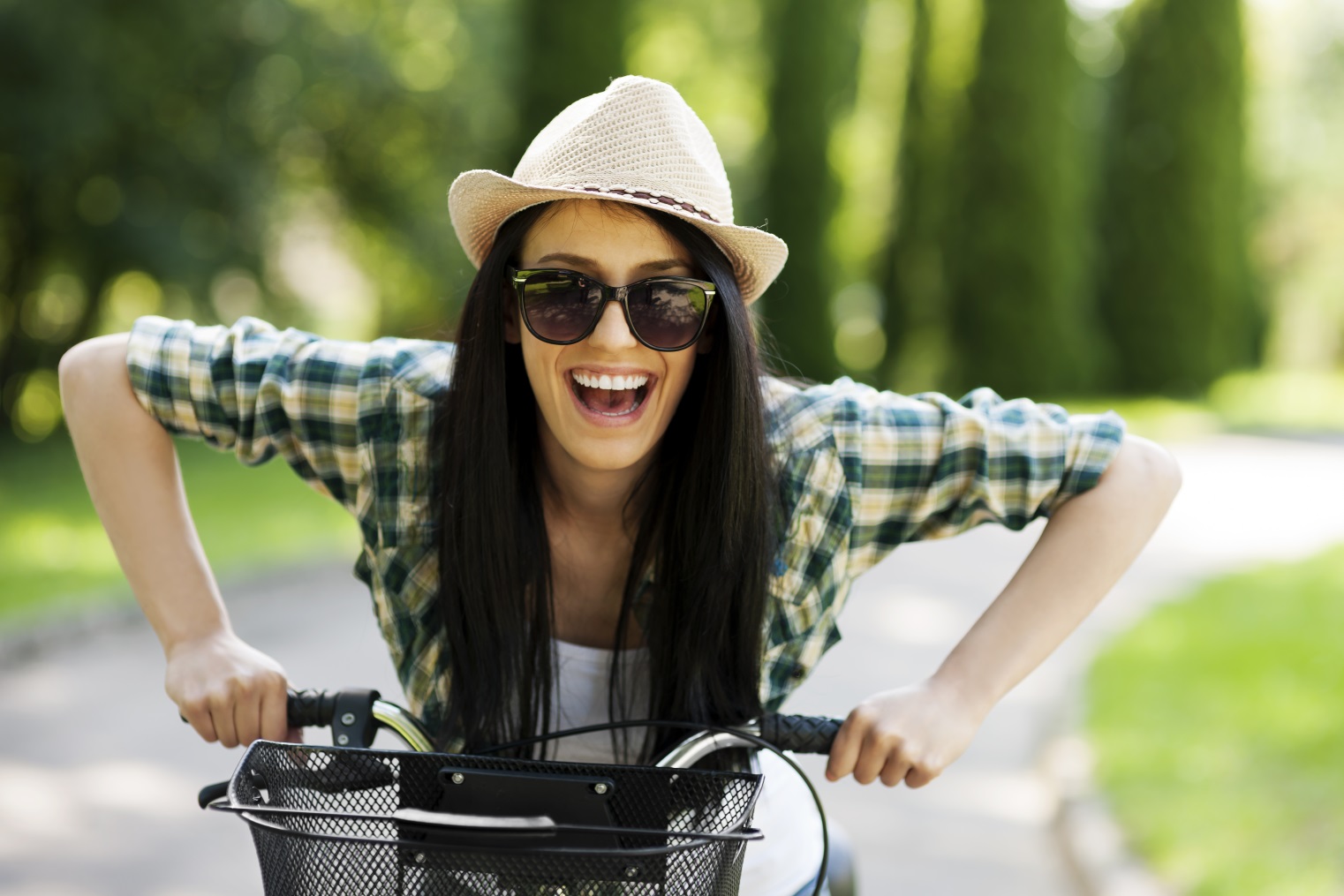 Keys to Success: Learn to Laugh at Life
All of us face challenges in life, but if we can learn the gift of laughter and have a good sense of humor, it is easier to deal with these challenges and create the future we want.
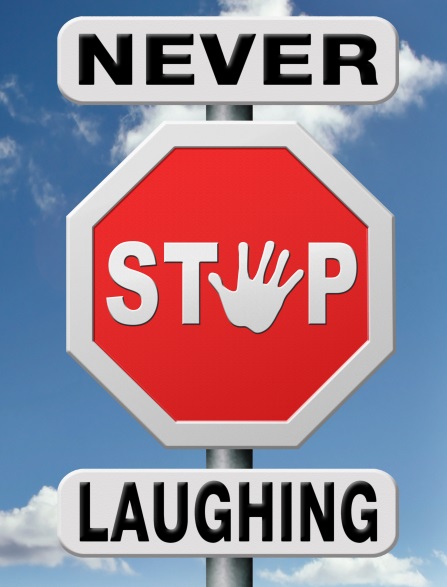 Assignment: Measure Your Success, Success Wheel
This is a pre-test to measure where you are now.  You will repeat the test at the end to measure your progress.
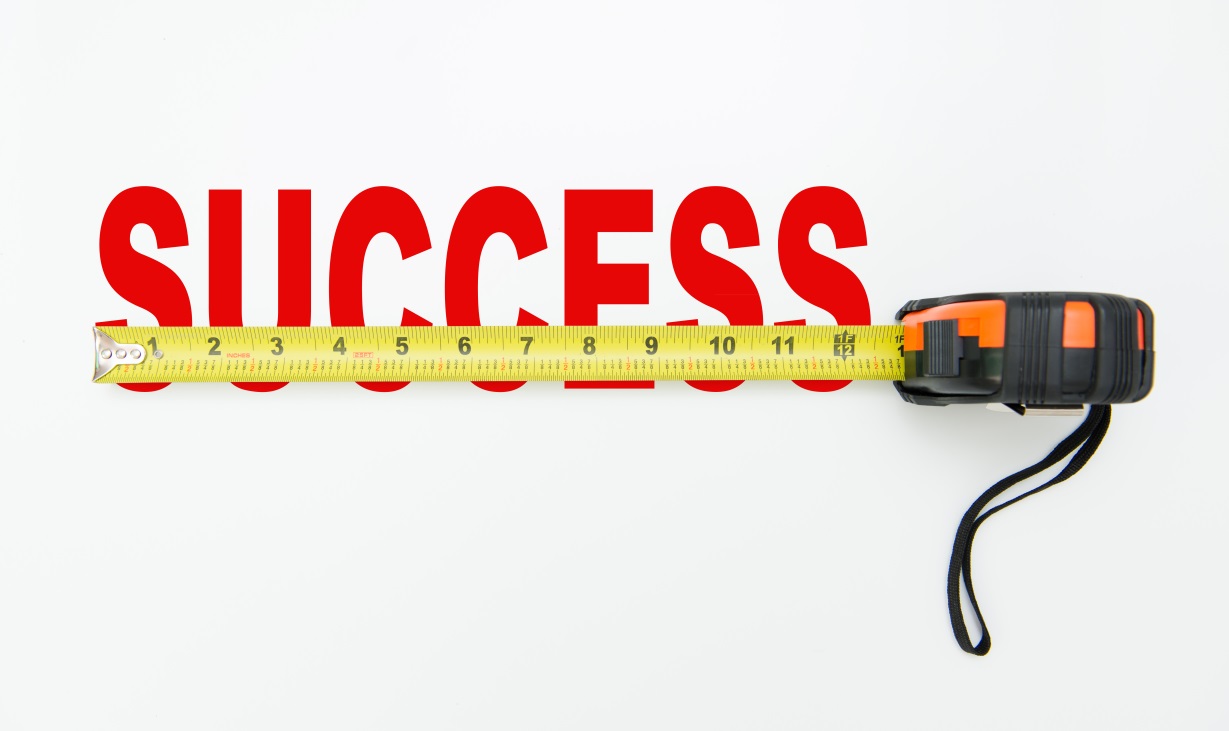